Where are areas of surplus and deficit located globally?
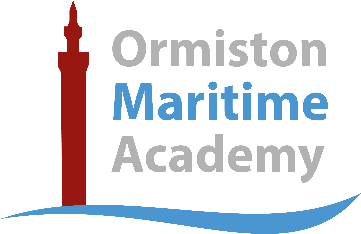 PRE Learning Journey
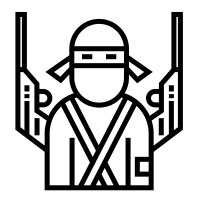 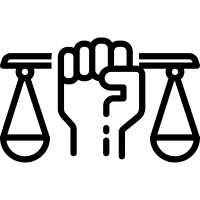 Religious extremism
Philosophy of religion
Ethics
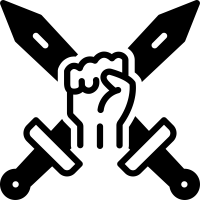 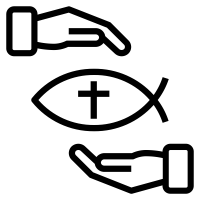 YEAR
11
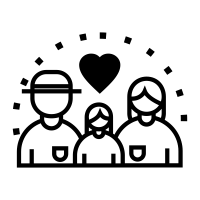 World Religious communities
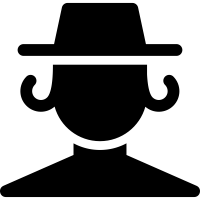 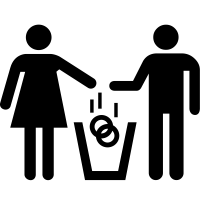 Family and Relationships
YEAR
10
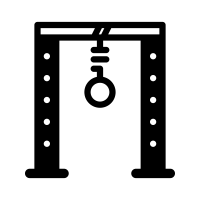 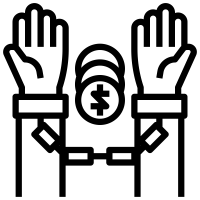 Crime and Punishment
What is Philosophy?
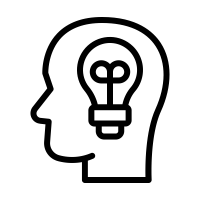 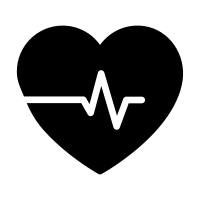 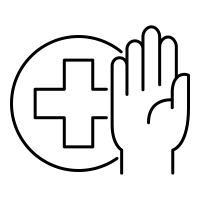 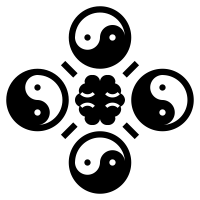 Evil and suffering
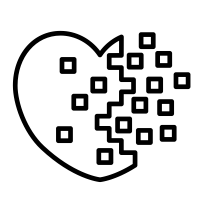 How do we Value life?
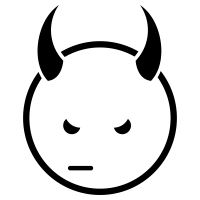 YEAR
9
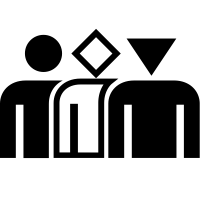 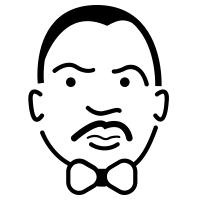 What is Justice?
How has religion shaped Britain?
Global Issues
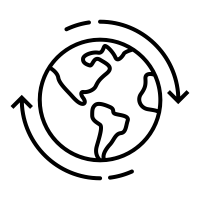 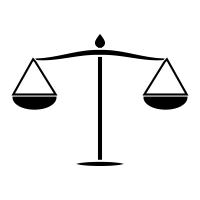 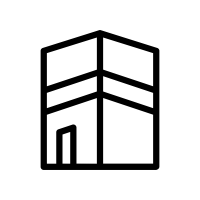 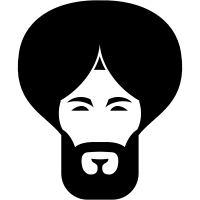 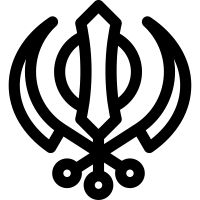 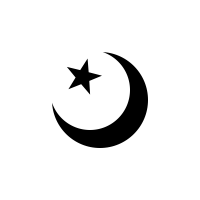 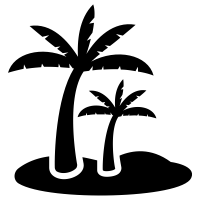 YEAR
8
Sikhism
Islam
The Island
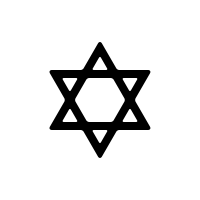 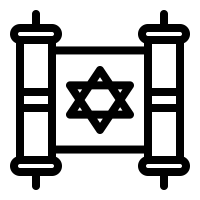 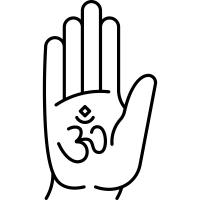 Hinduism
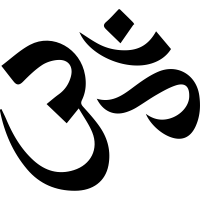 Judaism
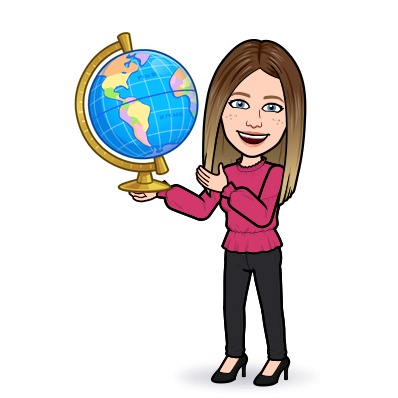 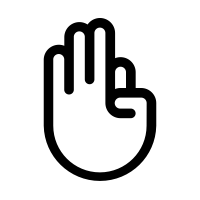 YEAR
7
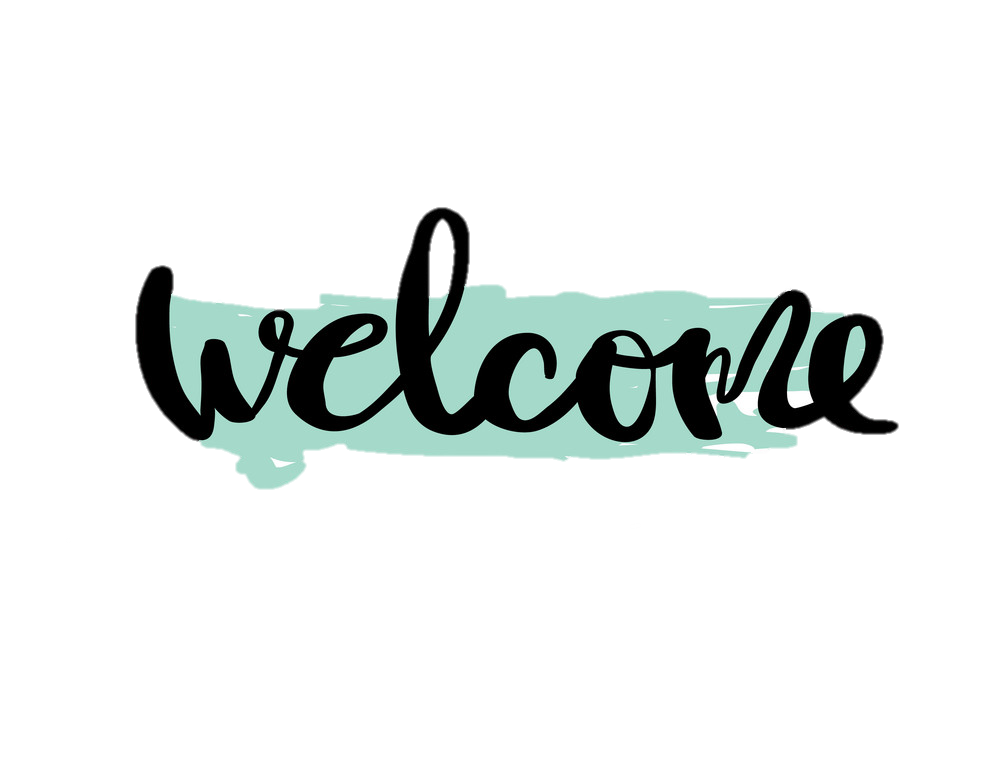 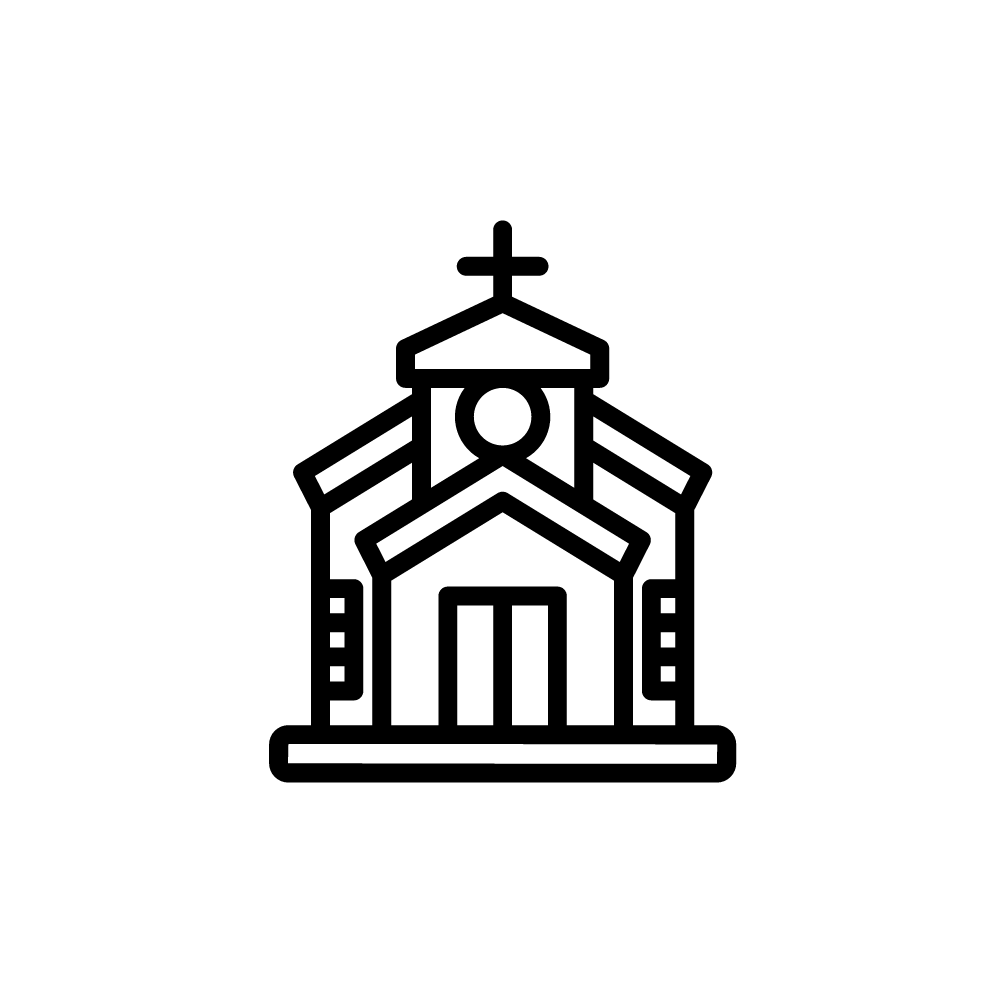 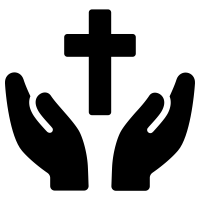 Buddhism
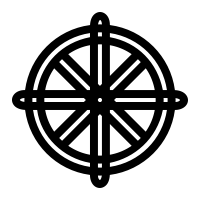 Christianity
‘Every fool can know, the point is to understand.’  Albert Einstein
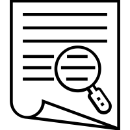